Бюджет для граждан
Ершовского муниципального района Саратовской области на 2024 год и плановые периоды  2025 и  2026 годов
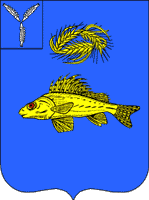 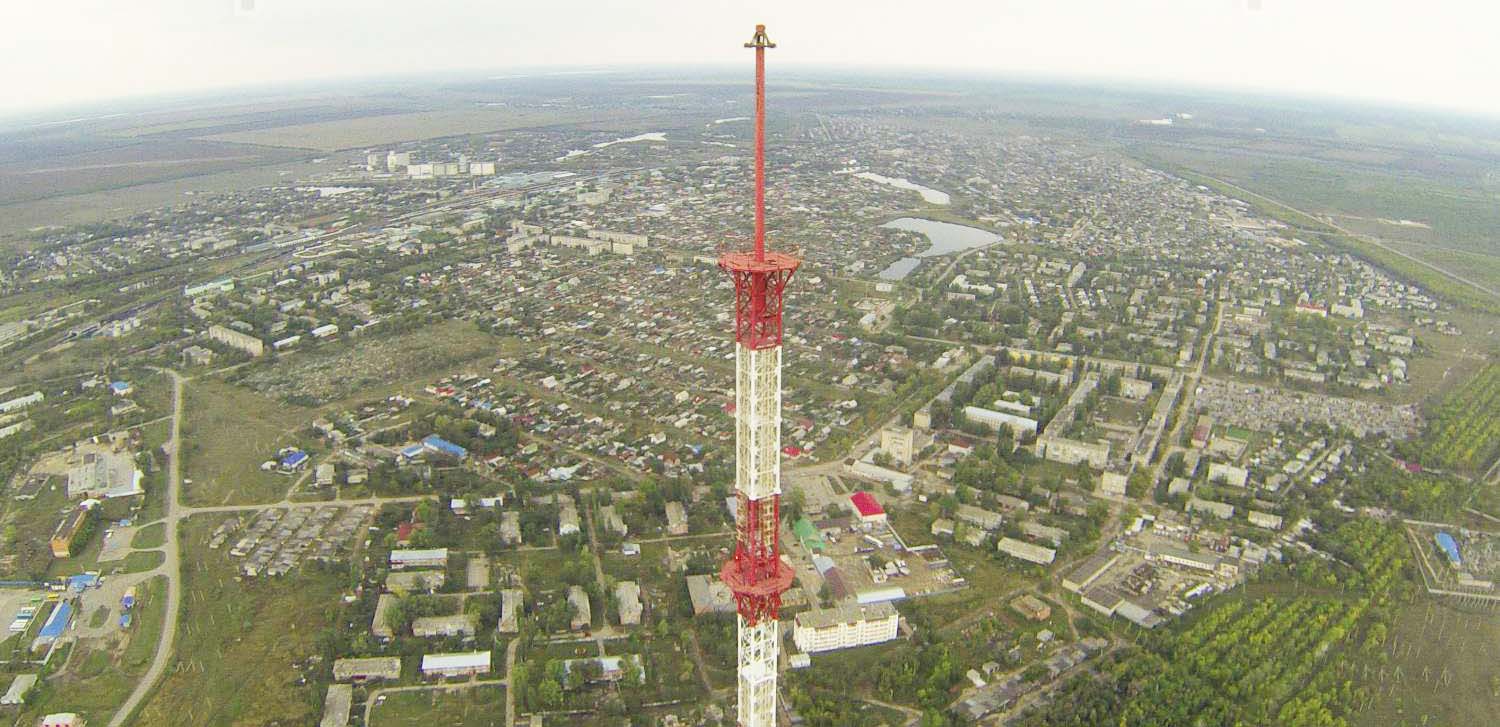 Уважаемые жители Ершовского
муниципального района

Одна из основных целей бюджетной политики - обеспечение большей прозрачности, открытости и доступности бюджетного процесса для жителей
Ершовского муниципального района. Одним из инструментов обеспечения прозрачности и открытости бюджетного процесса для населения является реализация проекта – открытый бюджет. «Бюджет для граждан» - это аналитический материал, разрабатываемый в целях ознакомления граждан с основными целями, задачами и приоритетными направлениями бюджетной политики Ершовского муниципального района, обоснованиями бюджетных расходов, планируемыми и достигнутыми результатами использования бюджетных ассигнований.
Надеемся, что представление бюджета в понятной и доступной форме повысит уровень общественного участия жителей в бюджетном процессе Ершовского муниципального района.
«Бюджет для граждан» размещается на официальном сайте администрации
Ершовского муниципального района
Что такое бюджет ?
Бюджетная  политика
совокупность принимаемых решений, осуществляемых органами законодательной (представительной) и исполнительной власти мер, связанных с определением основных направлений развития бюджетных отношений и выработкой конкретных путей их использования в интересах граждан, общества и государства.
Доходы
поступающие в бюджет денежные средства, за исключением средств, являющихся в соответствии с Бюджетным кодексом Российской Федерации источниками финансирования дефицита бюджета.
Расходы бюджета
выплачиваемые из бюджета денежные средства, за исключением средств, являющихся в соответствии с Бюджетным кодексом Российской Федерации источниками финансирования дефицита бюджета.
БЮДЖЕТ –форма образования и расходования денежных средств, предназначенных для финансового обеспечения задач и функций местного самоуправления
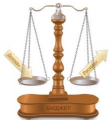 превышение доходов над расходами образует положительный остаток бюджета ПРОФИЦИТ
если расходная часть превышает доходную, то бюджет формируется с ДЕФИЦИТОМ
Межбюджетные трансферты
средства, предоставляемые одним бюджетом бюджетной системы Российской Федерации другому бюджету бюджетной системы Российской Федерации.
Текущий финансовый год
год, в котором осуществляется исполнение бюджета, составление и рассмотрение проекта бюджета на очередной финансовый год (очередной финансовый год и плановый период).
Очередной финансовый год
год, следующий за текущим финансовым годом.
Межбюджетные отношения
взаимоотношения между публично-правовыми образованиями по вопросам регулирования бюджетных правоотношений, организации и осуществления бюджетного процесса.
Плановый период 
два финансовых года, следующие за очередным финансовым годом.
Отчетный финансовый год
год, предшествующий текущему финансовому году.
Публичные слушания
форма реализации прав населения муниципального образования (общественности) на участие в процессе принятия решений органами местного самоуправления посредством проведения собрания для публичного обсуждения проектов нормативных правовых актов муниципального образования и других общественно значимых вопросов.
Гражданин, его участие в бюджетном процессе
Помогает формировать доходную  часть бюджета
ГРАЖДАНИН
 как налогоплательщик
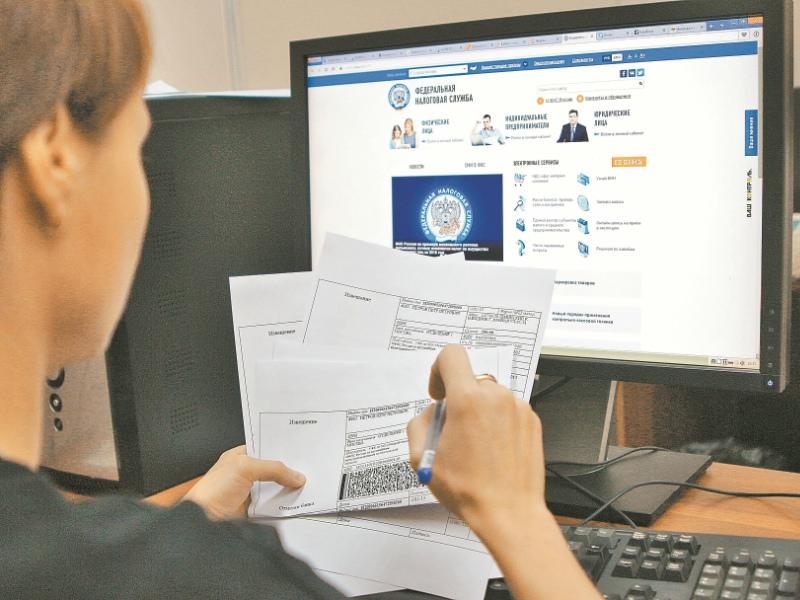 ГРАЖДАНИН 
как получатель социальных гарантий
Получает социальные гарантии – расходная часть бюджета (образование, ЖКХ, культура, социальная политика, физическая культура и спорт и другие направления социальных гарантий населению)
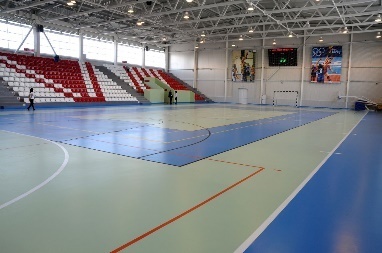 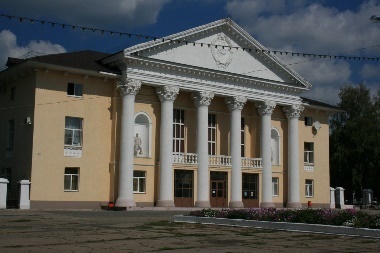 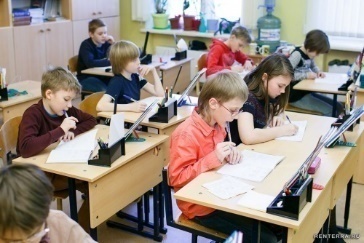 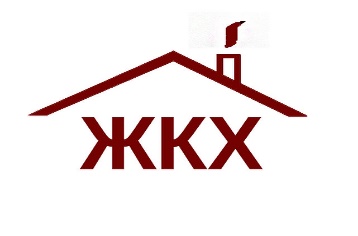 Нормативно-правовая база
Составление, рассмотрение, утверждение и исполнение местного бюджета осуществляется в соответствии с Бюджетным кодексом РФ, Уставом Ершовского муниципального района, Решением Собрания депутатов Ершовского муниципального района от 22 ноября 2017 года № 61-356 «Об утверждении Положения о бюджетном процессе в Ершовском муниципальном  районе»,  проект Закона Саратовской области  «Об областном бюджете на 2024 год и плановый период 2025 и 2026годов» и проект Решения Собрания депутатов Ершовского муниципального района «О бюджете на 2024 год и плановый период 2025 и 2026 годов».
Основные сведения о межбюджетных отношениях
Межбюджетные отношения в Саратовской области регулируются Законом Саратовской области  от 20 декабря 2005 года № 137-ЗСО «О межбюджетных отношениях  в Саратовской области», в соответствии с которым межбюджетные трансферты из областного бюджета местным бюджетам предоставляются в форме:
- дотаций на выравнивание бюджетной обеспеченности;
- субсидий;
- субвенций для реализации полномочий органов государственной власти субъектов Российской Федерации;
- иных межбюджетных трансфертов.
Объем и распределение межбюджетных трансфертов из областного бюджета между муниципальными образованиями утверждается ежегодно Законом Саратовской области «Об областном бюджете» на очередной финансовый год и плановый период.
Административно-территориальное  деление
Ершовский муниципальный район состоит из одиннадцати муниципальных образований: 1 городское поселение и 8 сельских поселений. Территория муниципального района заключается в границах, закрепленных действующим административно-территориальным устройством Саратовской области, площадью – 4300 км2. Административный центр района – город Ершов.
 В границы Ершовского муниципального района входят: 
	– муниципальное образование  город Ершов: (город Ершов; поселок Учебный; поселок Прудовой; поселок Полуденный);
	– сельские поселения: Антоновское муниципальное образование, Декабристское муниципальное образование, Марьевское муниципальное образование, Миусское муниципальное образование, Новокраснянское муниципальное образование, Новорепинское муниципальное образование, Новосельское муниципальное образование, Перекопновское муниципальное образование.
Организация и проведение публичных слушаний
В соответствии со статьей 28 Федерального закона от 6 октября 2003 года № 131-ФЗ "Об общих принципах организации местного самоуправления в Российской Федерации", статьей 12 Устава Ершовского муниципального района, Решением Собрания депутатов Ершовского муниципального района Саратовской области от 27 марта 2017 г. № 54-296    «Об утверждении Положения о порядке организации и проведения публичных слушаний в Ершовском муниципальном районе» с изменениями от 29 июня 2018 г. № 70-397, по проекту бюджета Ершовского муниципального района прошли 08 декабря 2023 года публичные слушания, что является одной из форм непосредственного осуществления жителями Ершовского района  местного самоуправления.
Основные показатели бюджета
Бюджет Ершовского муниципального района на 2024 год и на плановый период 2025 и 2026 годов подготовлен в соответствии с требованиями Бюджетного кодекса Российской Федерации, с учетом особенностей формирования консолидированного бюджета области на 2024 год и на плановый период 2025 и 2026 годов, рекомендованных к исполнению Министерством финансов Саратовской области.
На 2024 год и на плановый период 2025 и 2026 годов   утверждены  основные показатели бюджета Ершовского муниципального района:
Основные приоритеты бюджетной и налоговой политики
I. Налоговая политика
В 2024 - 2026 годах налоговая политика, как и в предыдущие годы, будет направлена на обеспечение сбалансированности и увеличение доходного потенциала бюджета и предусматривает следующие основные направления: 
проведение мероприятий, направленных на легализацию предпринимательской деятельности, содействие вовлечению граждан в предпринимательскую деятельность и сокращение неформальной занятости путем расширения практики применения налога на профессиональный доход, регистрацию граждан в качестве «самозанятых» и вовлечение их в экономику; 
поддержка инвестиционной активности в районе и обеспечение стабильных налоговых условий для ведения предпринимательской деятельности; 
совершенствование методов администрирования доходов, повышение уровня ответственности главных администраторов доходов бюджета района за качество прогнозирования доходов в целях повышения эффективности администрирования налоговых и неналоговых доходов, подлежащих зачислению в бюджет; 
обеспечение высокого уровня собираемости налогов при реализации мероприятий, направленных на сокращение недоимки по налогам и сборам; 
продолжение политики обоснованности и эффективности применения налоговых льгот, пересмотр условий их предоставления, отмена неэффективных и невостребованных льгот; 
осуществление эффективного взаимодействия с налоговыми органами в целях улучшения информационного обмена, повышения уровня собираемости налоговых доходов в бюджет; 
продолжение проведения работы в районе мероприятий по выявлению правообладателей ранее учтенных объектов недвижимости, направление сведений о правообладателях данных объектов недвижимости для внесения в Единый государственный реестр недвижимости (с учетом положений статьи 69.1 Федерального закона от 13 июля 2015 года № 218-ФЗ «О государственной регистрации недвижимости» и статьи 6 Федерального закона от 30 декабря 2020 года № 518-ФЗ «О внесении изменений в отдельные законодательные акты Российской Федерации»); 
продолжение взаимодействия и сотрудничества с Управлением Федеральной налоговой службы по Саратовской области по контролю за исполнением налоговых обязательств физическими лицами, сдающими в аренду (наем) жилые помещения;
повышение качества управления доходами бюджета, в том числе обеспечение реалистичности планирования бюджета, осуществление контроля за полным и своевременным поступлением доходов в бюджет и принятие мер по своевременному взысканию просроченной дебиторской задолженности по платежам в бюджет муниципального образования.
С 01 января 2023 года введен  единый налоговый счет (ЕНС), режим работы которого подразумевает  автоматический перерасчет  налоговых  платежей с учетом переплаты и возможностью распоряжения положительным сальдо счета. Поступления налоговых платежей в бюджет теперь жестко увязаны с  датой уплаты налога.
II. Бюджетная политика
Наиболее значимым направлением бюджетной политики по-прежнему остается повышение эффективности бюджетных расходов, осуществляемое, в том числе за счет оптимизации муниципальных закупок и сокращения расходов за счет снижения неэффективных затрат. Основные направления бюджетной и налоговой политики скорректированы относительно сформированных в предыдущих бюджетных циклах с учетом изменений законодательства, разработки новых государственных программ и уточнения региональных проектов.  
Реализация долгосрочной бюджетной политики Ершовского муниципального района будет осуществляться по следующим основным направлениям: 
повышение эффективности использования доходного потенциала в целях обеспечения устойчивого развития территории, выполнения социальных гарантий, повышение качества администрирования налоговых и неналоговых доходов бюджета, принятие мер для увеличения доходов от внебюджетной деятельности;
 приоритизация расходов в целях финансового обеспечения обязательств: 
- связанных с достижением целевых показателей муниципальных программ, включая результаты региональных проектов, обеспечивающих достижение целей федеральных и национальных проектов;
 - социальной направленности, учитывая безусловное исполнение публичных нормативных обязательств и сохранение достигнутых показателей повышения оплаты труда работников бюджетной сферы; 
повышение эффективности бюджетных расходов, формирование бюджета исходя из необходимости безусловного исполнения действующих расходных обязательств, в том числе с учетом их оптимизации и эффективности исполнения, осуществления взвешенного подхода к принятию новых расходных обязательств и сокращения неэффективных бюджетных расходов;
совершенствование инструментов программно-целевого планирования и управления с учетом приоритетов социально-экономического развития Ершовского муниципального района, дальнейшего совершенствования системы оценки эффективности муниципальных программ; стимулирование инвестиционной привлекательности, развитие муниципально-частного партнерства для решения задач бюджетной сферы; 
обеспечение соблюдения норматива формирования расходов на содержание органов местного самоуправления Ершовского муниципального района, установленного Правительством Саратовской области; 
принятие мер, направленных на ограничение дефицита бюджета района; 
реализация мероприятий, направленных на развитие на территории Ершовского муниципального района практик инициативного бюджетирования, популяризацию и развитие института территориального общественного самоуправления; повышение прозрачности и открытости бюджетных данных и бюджетного процесса.
Основными задачами бюджетной политики остаются достижение стратегических целей социально-экономического развития, сохранение достигнутого соотношения оплаты труда по категориям работников бюджетной сферы, определенным Указами Президента Российской Федерации от 7 мая 2012 года № 597, 1 июня 2012 года № 761 и 28 декабря 2012 года № 1688, гарантированное выполнение установленных социальных обязательств. 
По остальным категориям работников бюджетной сферы и органов местного управления (за исключением категорий работников, установленных Указами), осуществляется с учетом индексации должностных окладов (окладов, ставок зарплаты).
В условиях ограниченности финансовых ресурсов для решения этих задач первостепенное значение имеют меры, направленные на повышение эффективности использования бюджетных средств.
Основные показатели социально-экономического развития Ершовского муниципального района Саратовской области
Доходы бюджета
Налоговые доходы

 Налог на доходы физических лиц
 Доходы от акцизов на автомобильный и прямогонный бензин, дизельное топливо, моторные масла для дизельных и (или) карбюраторных (инжекторных) двигателей
 Налоги на совокупный доход
 Государственная пошлина по делам, рассматриваемым в судах общей юрисдикции, мировыми судьями
Неналоговые доходы

Доходы от использование имущества, находящегося в муниципальной собственности
Плата за негативное воздействие на окружающую среду
Доходы от оказания платных услуг получателями средств бюджетов 
Доходы от реализации имущества, находящегося в муниципальной собственности
Доходы от продажи земельных участков, находящихся в муниципальной собственности
Штрафы, санкции, возмещение ущерба
Безвозмездные поступления

Дотации 
Субсидии 
Субвенции 
Иные межбюджетные трансферты
Прочие безвозмездные поступления от юридических и физических лиц
Планируемые поступления в бюджет на 2024год и на плановый период 2025 и 2026 годов
Объем и структура налоговых и неналоговых доходов в динамике
Налоговые доходы бюджета Ершовского муниципального района
Структура неналоговых доходов и их соотношение с аналогичными показателями 2022-2026 годов представлена в графике:
Безвозмездные поступления на 2024-2026год
Динамика распределения расходов бюджета Ершовского муниципального района
Расходы бюджета Ершовского муниципального района на 2024 год
Расходы бюджета Ершовского муниципального района на 2025 год
Расходы бюджета Ершовского муниципального района на 2026 год
Предварительные итоги социально – экономического  развития за 9 месяцев 2023 года и ожидаемые итоги социально – экономического развития Ершовского муниципального района за  2023 год.
Демографическая обстановка
Численность населения муниципального района - 31,6 тыс. чел., из них – 17,5 тыс. чел. городских жителей (55,3%) и 14,1 тыс. чел. сельских (44,7%).Средняя продолжительность жизни  – 70 лет, в том числе мужчин – 68 лет, женщин – 72 лет. Численность пенсионеров -  12 353 (01.2023)  Рождаемость 122 (01.07.2023)  чел., смертность  – 305 (01.07.2023)   чел.
.
Рынок труда
Численность трудоспособного населения района - порядка 16837 человек. Численность граждан, зарегистрированных в качестве безработных составила 56 человек. Уровень регистрируемой безработицы составил 0,3% от численности трудоспособного населения. Заявлено вакансий с начала года 1307 человек.
Уровень жизни и доходов населения
Размер среднемесячной заработной платы работающих района увеличился на 8%, и составил 44563,3 руб.  (август 2022 г.- 41257,3 руб.).Средний размер назначенных пенсий составляет – 17 170   руб.
Потребительский рынок
На сегодняшний день потребительский рынок Ершовского муниципального района представлен  302 объектами (кафе, магазины).
Оборот розничной торговли составил 3619500 тыс. руб. или 104,4 % к уровню 2022 года, оборот общественного питания – 120080 тыс. руб. или 105,1 % к уровню соответствующего периода 2022 года. 
.
Агропромышленный комплекс
Сельскохозяйственные угодья  в районе занимают площадь 383,5 тыс. га, в т. ч. пашня – 300,2 тыс. га. В обработке находится 293,0 тыс. га, не обрабатываемая площадь 5,2 тыс. га.
В районе работают 10 сельхозпредприятий,  52 КФХ и  1 подсобное хозяйство и более 6,3 тысяч личных подсобных хозяйств.
Растениеводство
Сельхозтоваропроизводителями  района к  уборочным работам  было подготовлено:
мех.токов – 40, стационарных столовых – 17, полевых станов – 33, медпунктов – 8, передвижных вагончиков-41, стационарных бань-11.
На сегодня завершена уборка зерновых зернобобовых культур  на 100 %. Уборочная площадь составила 130,2 тыс. га при средней урожайности 20,3 ц/га валовой сбор составил 264,0 тыс. тонн.
Убрано яровых зерновых зернобобовых культур на площади 43,9 тыс. га, или 100 % , при урожайности 9,6 ц/га валовой сбор составил 42,4 тыс. тоннИз нового урожая было засыпано 7015 тонн яровых зерновых зернобобовых  семян, что составляет 100 % от плана
Убрано технических всего: 58,8 тыс. га, или 79 % , при урожайности 10,9 ц/га валовой сбор составил 64,4 тыс. тонн.
Наивысшая урожайность по зерновым зернобобовым культурам:
35,5  ц/га  ИП глава КФХ Базанов А.В.
33,3  ц/га  ИП глава КФХ Аруев С.К.
29,8  ц/га Колхоз им. 18 Партсъезда, 
28,2 ц/га  Колхоз Моховской,
27,4 ц/га  ООО «Узень»
27,3 ц/га СПК им. Энгельса,
Подготовлено зяби 95,0 тыс. га, или 72,1 %.
Подготовлено чистых и черных паров на площади 80,0 тыс. га, или 100,0 %.
Под урожай текущего года заложена хорошая основа, озимые культуры посеяны на площади – 72,8 тыс. га, или 91% в том числе на зерно 72,8 тыс. га из них:(оз. пшеница 72,7 тыс. га. или 97,0% от планового показателя и оз. рожь 0,1 тыс. га., или 4,0%).
Данные посевные площади озимых культур занимают 1 место по области.
В полном объеме заготовлено кормов в зимовку для скота всех форм собственности 2023 – 2024 гг
Мелиорация
В Ершовском муниципальном образовании наличие потенциально орошаемых земель составляет 20,8 тыс. га, применяется по назначению 6,2 тыс. га. орошаемых земель, что составляет 29,8%.	
В ООО МТС Ершовская под орошением занято 5,9 тыс. га, возделываются соя , гречиха, чечевица и озимая пшеница. Под овощами и картофелем занято 0,3 тыс. га.
На 2024 год от сельхозтоваропроизводителей Ершовского муниципального района заявок на отбор не поступало.
Техническая политика
Для проведения сезонных полевых работ в хозяйствах района имеется 570 тракторов, 190 зерноуборочных комбайнов,  7 кормоуборочных комбайнов, 29 косилок, 20 граблей, 23 пресс-подборщика, 55 жатки валковые и другая специальная техника.
В 2022 году приобретено 26 трактор и 13 зерноуборочных комбайнов.
В текущем 2023 году уже приобретено 8 тракторов и 3 зерноуборочных комбайна, закуплено 5400 тонн дизельного топлива и 156 тонн автобензина, в наличии имеется 2010 тонн дизельного топлива и 27 тонн автобензина.
Кадры
На период проведения уборочных работ 2023 года в Ершовском муниципальном  районе    задействовано  326 механизаторов, что составляет 100% от потребности.  
Животноводство
По итогам работы за 10 месяцев 2023 г. в Ершовском районе производство продукции животноводства во всех категориях хозяйств составляет: скота и птицы на убой в живом весе – 2,7 тыс. тонн (к уровню прошлого года      100,9 %), молоко – 21,5 тыс. тонн (99,2%), яиц – 3,9 млн штук (99,3%).
На 1.01.2023 г. поголовье скота и птицы во всех категориях хозяйств составляет: крупный рогатый скот – 12,0 тыс. голов (96% к уровню прошлого года), в т.ч. коров – 6,4 тыс. голов (97,5%), свиней – 2,9 тыс. голов (93,4%), овец – 18,5 тыс. голов (98,8%), птицы – 31,0 тыс. голов (117,6%). 
Разведением животноводства занимаются – 4 СХП, 11 КФХ и 6,3 тыс. ЛПХ, в том числе: 
разведением КРС молочного направления – 1 КФХ (ИП глава КФХ Волков А.В.);
разведением КРС мясного направления – 4 СХП, 11 КФХ;
разведением мелкого рогатого скота – 2 СХП, 1 КФХ;
разведением птиц – 2,9 тыс. ЛПХ.
Промышленное производство
Индекс промышленного производства по полному кругу организаций составил – 100,7%. Объем отгруженной товарной продукции и оказанных услуг в целом по промышленности района за 9 мес. 2023 года  составил 3282153,2 тыс. руб., к соответствующему периоду 2022 года 86,0%.
Управление имуществом и земельными ресурсами
Общая площадь сельскохозяйственных угодий по району составляет 399,6 тыс. га. По состоянию на 01.10.2023 года заключено и действует  1 074 договоров аренды муниципального имущества и сдачи в аренду земли на общую сумму 14896,34 тыс. руб. 
За отчетный период администрацией предоставлено в собственность бесплатно 43 земельных участка, общей площадью 0,60 га; за плату – 38 земельных участков, общей площадью  3 74,44  га   на сумму  1,16  млн. руб. 
За 9 мес. 2023 года доходы от использования муниципального имущества и от сдачи в аренду земли составили  19,36 млн. руб.
В период с 2012 по 9 мес. 2023 года предоставлено 273 земельных участков гражданам, имеющих трех и более детей. С целью повышения доходной части местного бюджета по обеспечению стабильного роста по налоговым платежам, проводится работа по определению перечня земельных участков объектов капитального строительства, не облагаемых земельным и имущественным налогами.
Инвестиции
В числе приоритетных задач  остается повышение инвестиционной привлекательности района. Необходимо признать, что мы остро нуждаемся в инвесторах и ведем в этом направлении работу. Так к примеру назначенным в текущем году инвестиционным уполномоченным ведется разработка маршрута сельского туризма, ведь будущее за малыми городами; ведутся переговоры с внутренними инвесторами; доработаныновые инвестиционные проекты. По Ершовскому муниципальному району в реестре инвестиционных площадок Саратовской области значатся  шесть инвестиционных площадок:
-  ПМК — 32, (г. Ершов,  в восточной  части  города  (ул. Прирельсовая), Вид разрешенного использования земельного участка Промзона;
- Метеостанция (г. Ершов, ул. Южная в районе дома № 1, вид разрешенного использования земельного участка Производственная зона) ;
-с. Дмитриевка, (Ершовский район, с. Дмитриевка граница с Балаковским районом, вид разрешенного использования земли сельхоз назначения (перевод в промышленные земли);
- Земельный участок р. Малый узень (г. Ершов,  по трассе  Ершов – Балаково, северная часть города -1 км  (район старых дач), вид разрешенного использования земли сельхоз назначения;
- п. Учебный (вид разрешенного использования земли сельхоз назначения);
- Плодопитомник (вид разрешенного использования земли населенных пунктов).
Исполнение консолидированного бюджета Ершовского муниципального района

Доходная часть консолидированного бюджета Ершовского муниципального района за 9 мес. 2023 года исполнена в сумме 1029,2  млн. руб., что составляет  56,7 % к плану года (уточненный план –  1 813,4 млн. руб.). 
Расходная часть консолидированного бюджета исполнена в сумме  1014,6 млн. руб. или 55,4 % к плану года (1 832,4 млн. руб.).  Наибольший удельный вес в расходах консолидированного бюджета занимают расходы на социальную  сферу – 590,0 млн. руб. или  71,7 %.
Кредиторская задолженность консолидированного бюджета на 01.10.2023 года составляет 80,0 млн. руб., из них 25,0 млн. руб. просроченная.
МУНИЦИПАЛЬНЫЕ ПРОГРАММЫ
Муниципальная программа                                                                                                                                                                                                                                                                                 «Развитие образования на территории Ершовского муниципального  района до 2025 года»
2  учреждения дополнительного образования
11  учреждений общего образования
8 дошкольных организаций
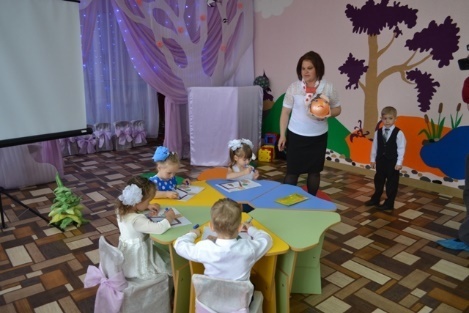 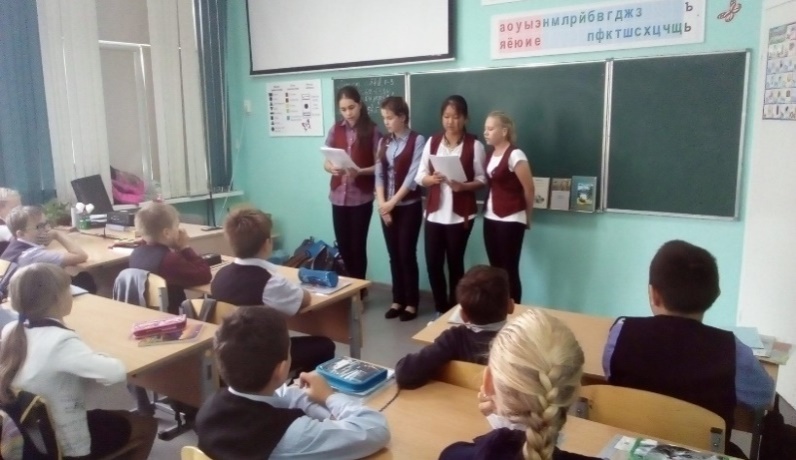 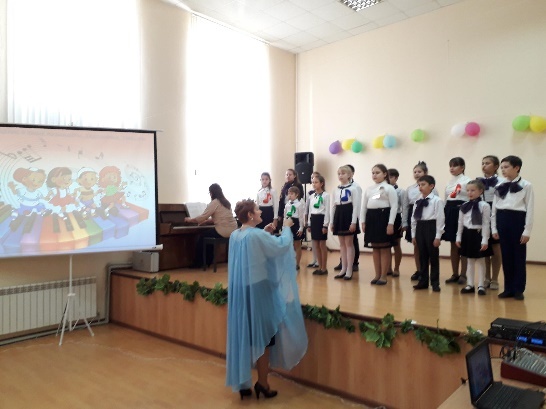 Количество организаций, реализующих дополнительные образовательные программы – 15 (учреждения дополнительного образования –2, детские сады – 2, общеобразовательные организации – 11).
Дошкольным образованием охвачен 1155 воспитанников в 8 детских садах и 28 филиалах (структурных подразделениях) общеобразовательных организаций. Актуальная очередность отсутствует.
В 2022-2023 учебном году в общеобразовательных организациях района обучались 4033 обучающихся, в том числе обучающихся 1 классов – 423. С 1 сентября 2023 года в общеобразовательных организациях района обучаются 3984 обучающихся
Муниципальная программа: «Развитие физической культуры, спорта и молодежной политики Ершовского муниципального района до 2025года»
Цели муниципальной программы:
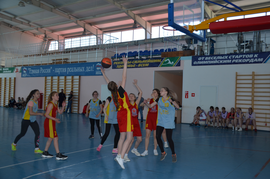 - создание условий, обеспечивающих возможность гражданам систематически заниматься физической культурой и спортом; - создание условий и возможностей для успешной социализации и эффективной самореализации молодежи, развития ее потенциала в интересах Ершовского муниципального района; - создание условий для развития системы патриотического воспитания детей и молодежи;
- создание условий для развития потенциала молодежи.
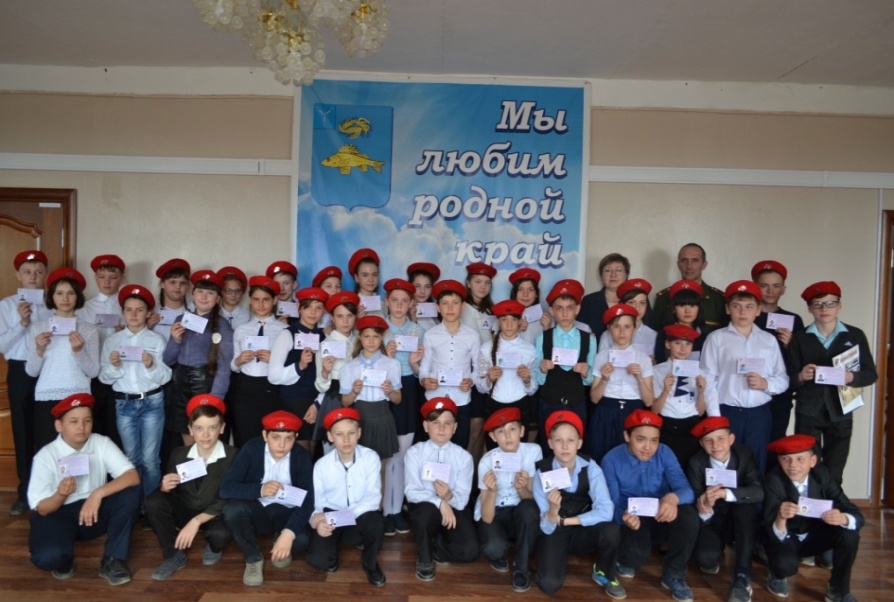 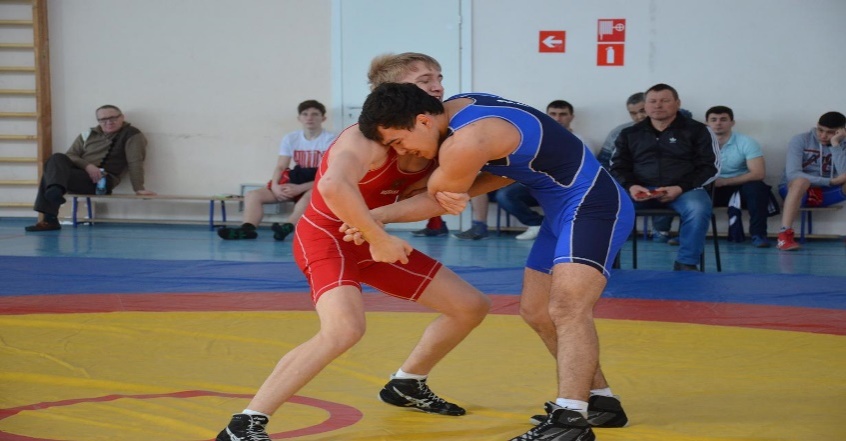 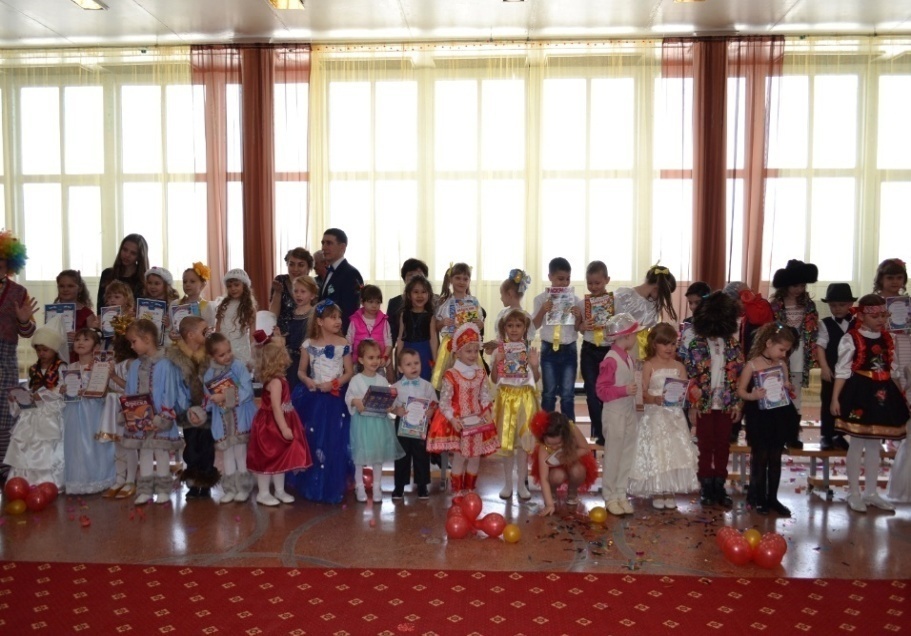 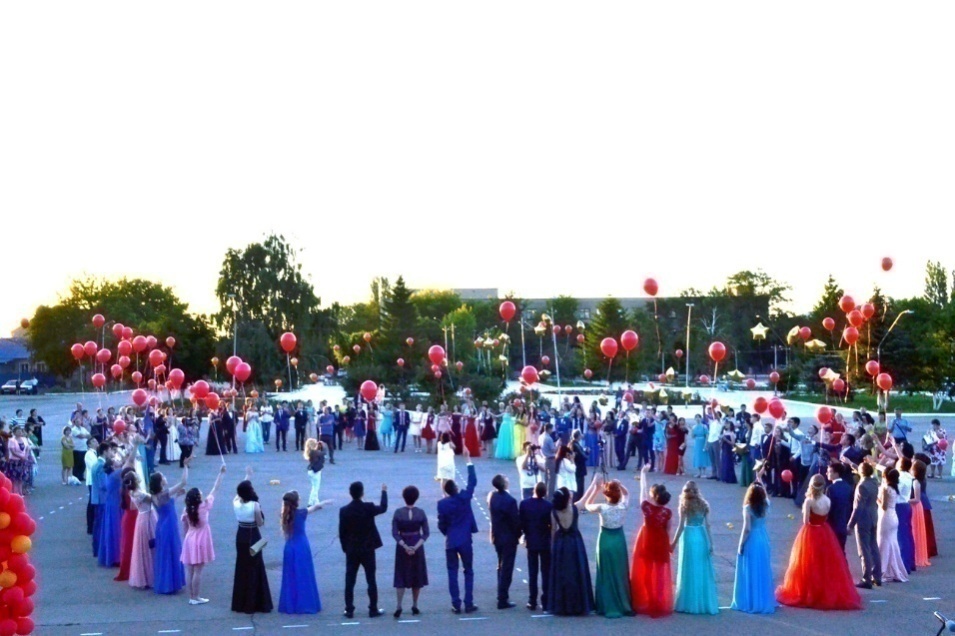 Муниципальная программа «Культура Ершовского муниципального района Саратовской области до 2025 года»
Цели муниципальной программы:
-создание условий для равной доступности культурных благ, развития и реализации культурного и духовного потенциала каждой личности;
-поддержание стабильной общественно-политической обстановки,
 общественных инициатив и целевых проектов общественных  объединений, некоммерческих организаций, направленных на гармонизацию
межнациональных отношений в ЕМР
Муниципальная программа «Развитие транспортной системы Ершовского муниципального района»
Цель программы: Комплексное развитие транспортной инфраструктуры и обеспечения безопасности дорожного движения, ремонта и содержания автомобильных дорог на территории Ершовского муниципального района.
Муниципальная программа «Развитие муниципального управления Ершовского муниципального района до 2025года»
Цель программы: Повышение качества и эффективности административно-управленческих процессов, повышение уровня удовлетворенности населения предоставляемыми муниципальными услугами, содействие созданию комфортных условий проживания во всех населенных пунктах, содействие органам местного самоуправления поселений в реализации полномочий, определенных законодательством; Создание условий для развития и совершенствования муниципальной службы в органах местного самоуправления Ершовского муниципального района; Создание эффективной системы подготовки, переподготовки и повышения квалификации кадров для работы в органах местного самоуправления Ершовского муниципального района.
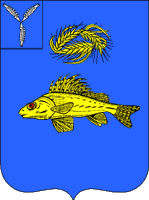 Муниципальная программа «Энергосбережение и повышение  энергетической эффективности     Ершовского муниципального района на 2021-2025 годы»
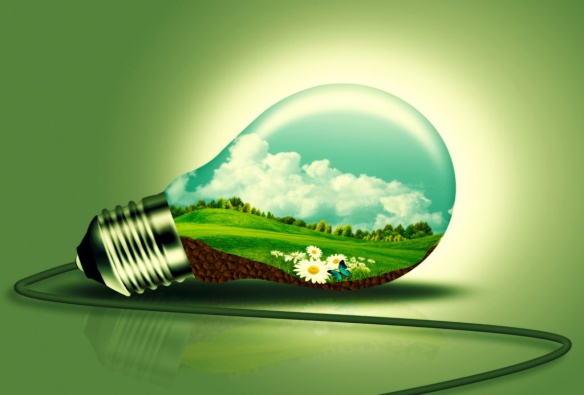 Цель программы: Обеспечение рационального использования топливно-энергетических ресурсов и снижение энергоемкости муниципального продукта Ершовского муниципального района
Основные задачи программы
Снижение объемов потребления топливно-энергетических ресурсов при сохранении устойчивости функционирования учреждения.
- Снижение финансовых затрат на оплату потребления ресурсов.
- Сокращение потерь топливно-энергетических ресурсов.
- Снижение финансовой нагрузки на районный бюджет.
Муниципальная программа  «Улучшение условий и охраны труда на рабочих местах в Ершовском муниципальном районе»
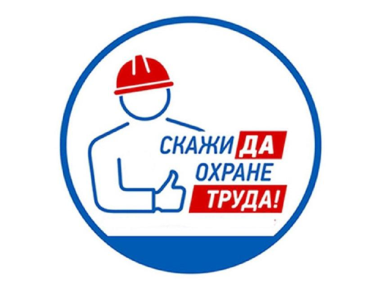 Цель программы: Соблюдение требований законодательства по охране труда в Ершовском муниципальном районе
Муниципальная программа «Профилактика правонарушений и терроризма, противодействие незаконному обороту наркотических средств Ершовского муниципального района до  2025 года»
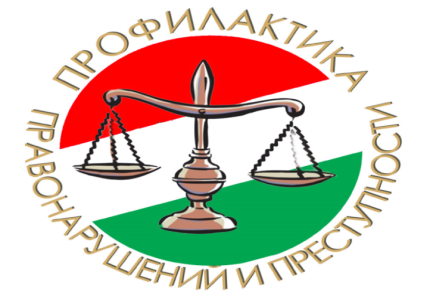 Цель программы: - Снижение уровня незаконного потребления наркотиков жителями района, а также количества преступлений, связанных с незаконным оборотом наркотических средств и психотропных веществ; 
совершенствование системы профилактики правонарушений с целью укрепления правопорядка и обеспечения общественной безопасности граждан; 
- снижение уровня преступности
Муниципальная программа: «Социальная поддержка и социальное обслуживание граждан Ершовского муниципального района до 2025 года»
Цель программы: - повышение качества жизни отдельных категорий граждан ЕМР;
                               -создание условий для отдыха и оздоровление детей
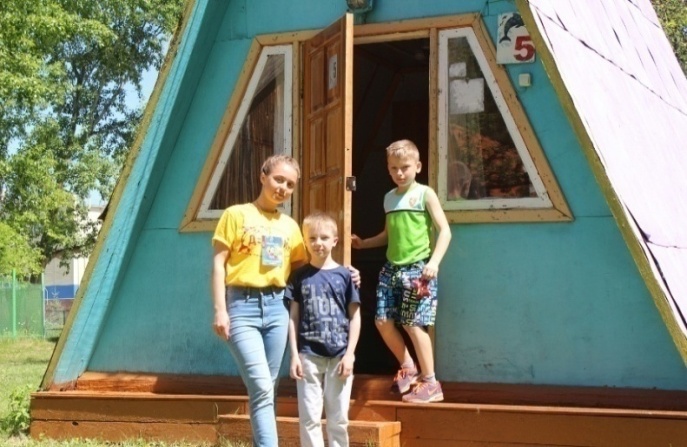 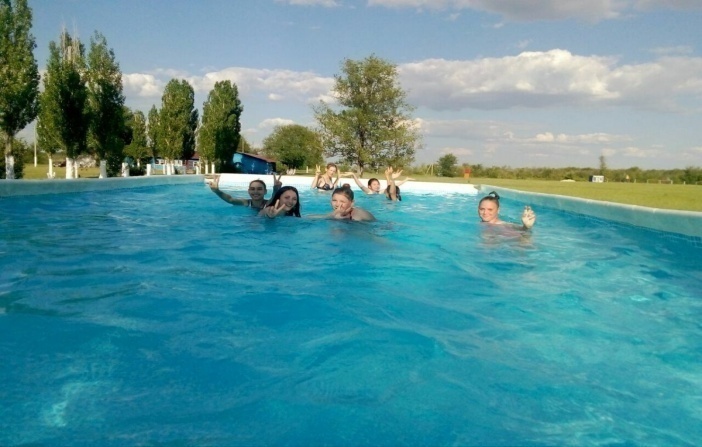 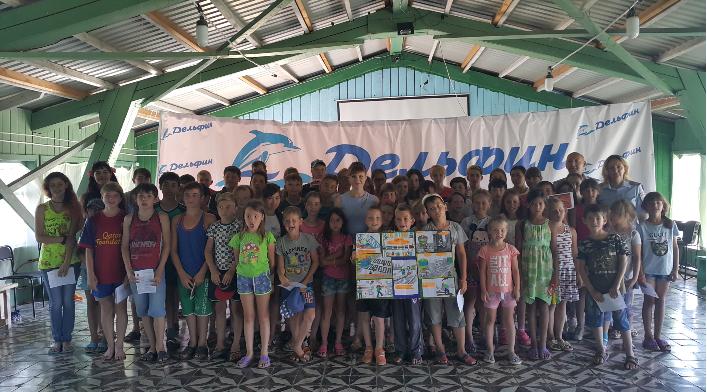 Муниципальная программа «Информационное общество Ершовского муниципального района»
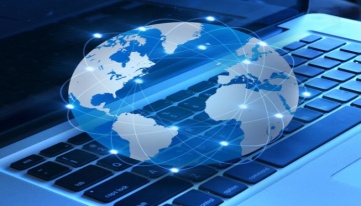 получение гражданами и организациями преимуществ от применения информационных и телекоммуникационных технологий; обеспечение информационной открытости органов местного самоуправления Ершовского муниципального района.
Цели муниципальной программы:
Муниципальная адресная программа «Переселение граждан из аварийного жилищного фонда в 2022-2025 годах»
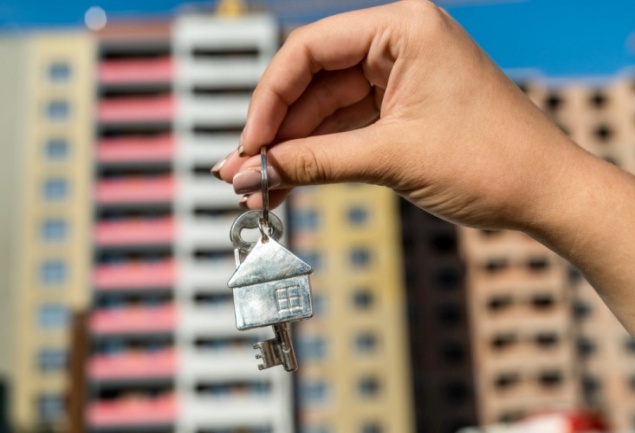 ФИНАНСИРОВАНИЕ МУНИЦИПАЛЬНОЙ ПРОГРАММЫ, тыс. руб.
«В ходе реализации Программы планируется обеспечить жилыми помещениями граждан, проживающего в жилых помещениях общей площадью 16560,95 кв. м, расположенных в 44 многоквартирных домах, признанных в установленном порядке в период с  января 2017 года по  января 2022 года аварийными и подлежащими сносу или реконструкции в связи с физическим износом в процессе их эксплуатации, из которых:
 по первому этапу –  251 человека, которые проживают в жилых помещениях общей площадью 5166,65 кв. м;
по второму этапу - 197 человек, которые проживают в жилых помещениях общей площадью 4198,20 кв. м;
по третьему этапу - 337 человек, проживающих в жилых помещениях общей площадью 7319,70 кв.м.».
Основные цели и задачи муниципальной программы
цель: создание безопасных и благоприятных условий проживания граждан, их переселение из жилищного фонда, признанного в установленном порядке аварийным и подлежащим сносу, и обеспечение жилыми помещениями;
задачи: установление правовых и организационных основ обеспечения финансирования при переселении граждан из аварийного жилищного фонда путем привлечения бюджетных и внебюджетных финансовых ресурсов, проведение предусмотренных законодательством Российской Федерации мероприятий по переселению граждан из многоквартирных домов, признанных с 01.01.2017 года по 01.01.2022 года в установленном порядке аварийными и подлежащими сносу в связи с физическим износом в процессе их эксплуатации
Муниципальная программа «Защита населения и территорий от чрезвычайных ситуаций, обеспечение пожарной безопасности муниципального образования  до 2025 года»
Цели программы:
- обеспечение необходимых условий для предотвращения гибели и травмирования людей при чрезвычайных ситуациях, защите природной среды в зоне чрезвычайных ситуаций;
- предупреждение чрезвычайных ситуаций и повышение устойчивости функционирования организаций, а также объектов социального назначения в чрезвычайных ситуациях;
- обеспечение готовности к действиям органов управления, сил и средств, предназначенных и выделяемых для предупреждения ликвидации чрезвычайных ситуаций;
- сбор, обработка, обмен и выдача информации в области защиты населения и территорий от чрезвычайных ситуаций.
- обеспечение пожарной безопасности.
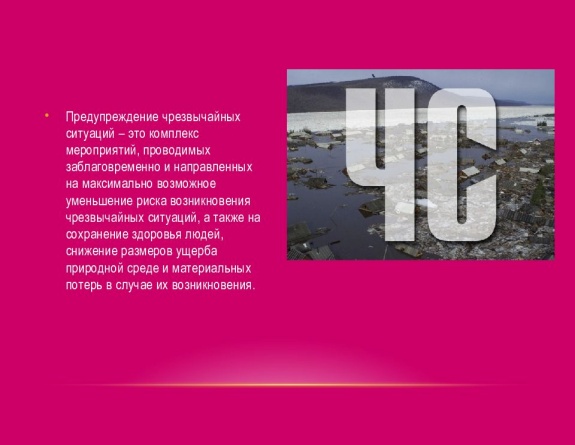 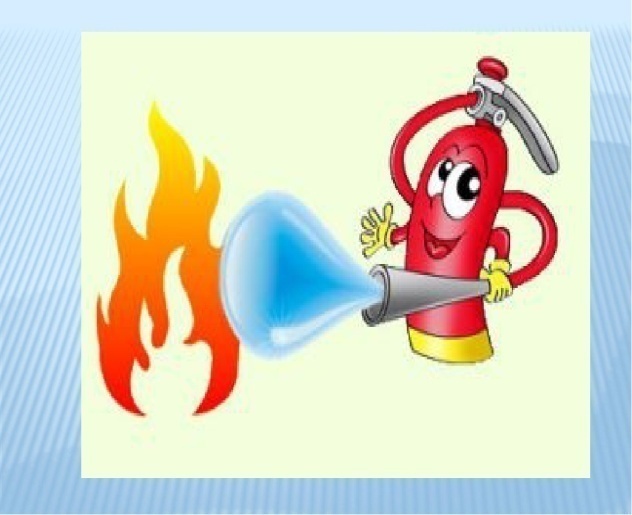 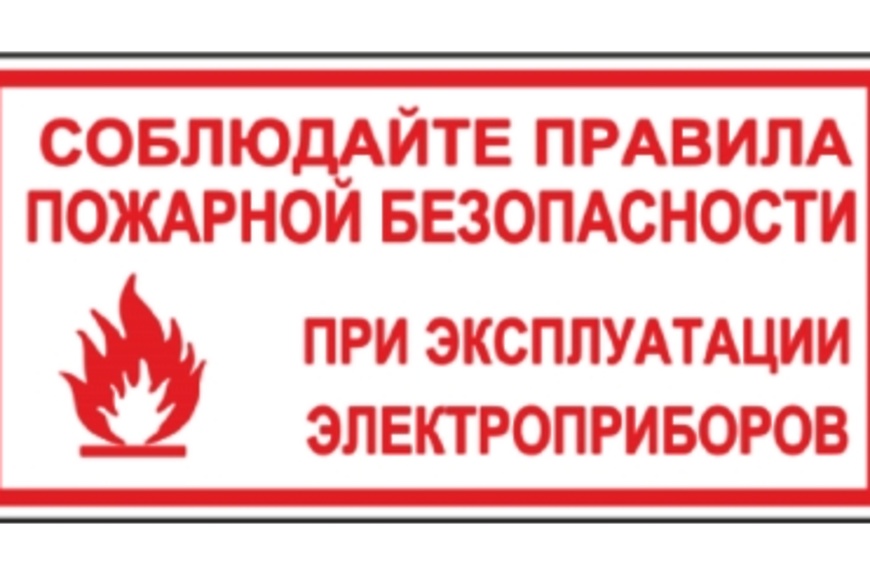 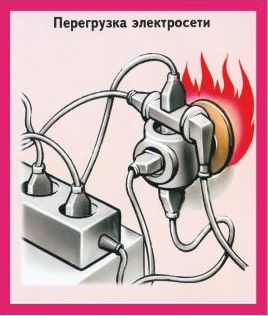 Муниципальная  программа «Профилактика терроризма и экстремизма, а также минимизации и  ликвидации последствий проявлений терроризма, экстремизма на территории Ершовского муниципального района до 2025 года»
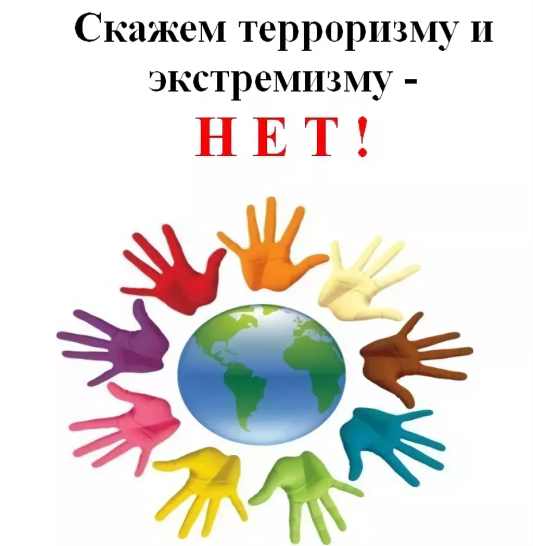 Объем и распределение межбюджетных трансфертов, передаваемых бюджету Ершовского муниципального района Саратовской области из бюджетов поселений в соответствии с заключенными соглашениями на 2024 год и на плановый период 2025 и 2026 годов
Программа муниципальных внутренних заимствований  бюджета Ершовского муниципального района Саратовской области на 2023 год и на плановый период 2024 и 2025 годов
Социально-значимые проекты, планируемые к реализации в Ершовском муниципальном районе Саратовской области
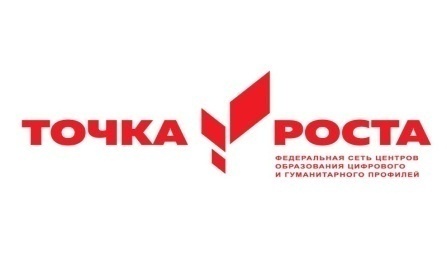 В рамках федерального проекта «Современная школа» национального проекта «Образование» будут открыты на базе МОУ"Средняя общеобразовательная школа N4 г.Ершова Саратовской области" им.Героя Советского Союза Спирина В.Р. и МОУ"Средняя общеобразовательная школа с.Антоновка Ершовского района Саратовской области" «Центры цифрового и гуманитарного профилей «Точка роста»
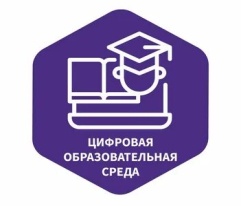 Реализация регионального проекта (программы) в целях выполнения задач федерального проекта  «Цифровая образовательная среда» на базе МОУ «СОШ N3 г.Ершов Саратовской области», МОУ «СОШ с.Лобки», МОУ «СОШ с.Орлов-Гай», МОУ «СОШ с.Рефлектор», МОУ «СОШ с.Перекопное»
Проведение капитального и текущего ремонта, техническое оснащение Кушумского СДК -3455,6 т.р
Разработчиком информационно-аналитического материала «Открытый бюджет для граждан -  бюджет Ершовского муниципального района Саратовской области на 2022 год и на плановый период 2023 и 2024 годов» является финансовое управление администрации Ершовского муниципального района
	Контактная информация для граждан:
413100, Саратовская область, г. Ершов, ул. Интернациональная, д. 7
Факс (845-64) 5-26-37, E-mail: fu_ershov@mail.ru
График работы с 8-00 до 17-00. 
Тел. 5-26-26 (106) Председатель комитета по финансовым вопросам, начальник финансового управления  администрации ЕМР – Рыбалкина Татьяна Михайловна